Tzu chi English EducationalThe power of teaming
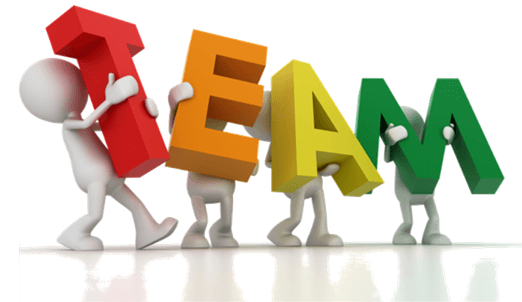 ing
Skills Fostered in this Class
Make Questions
Coordinating
Collaborating
Across boundaries
Expertise
Distance
Time Zones
Shared outcome
24/7
Global
Fast paced
Source -  http://nerdist.com/more-harry-potter-jk-rowling-warner-bros-say-yes/
Create a word bank for discussion
A lesson in humility
It is hard to learn if you think you know
Professional curiosity
Hospitals are open 24/7…. 60-70 care givers for each patient
I don’t like that man very much, I must get to know him better.
Professional culture clash
Leaders at all levels don’t have all the answers

Collaborating on the fly 

In our solos we can get things done, but when we step back and reach out miricles can happen
Christopher Bauman – www.chrisbauman.com.au
1.   Sports teams win because they practice, but you can only practice if you have the same members over time.
____________________________________________________________________________________________?
Advanced Question Words
On the fly
2.  Teaming is the way that more and more of us have to work today. ___________________________________________________________________________________________ ?
Smart cities
3.  More and more of us have to work with different people to get our work done. ___________________________________________________________________________________________ ?
Conception of
Coordinating with people
4.  Working with constantly changing configurations ___________________________________________________________________________________________ ?
No luxury of stable teams
Acquainted with
No fixed roled and no fixed deliverables
5.  There is a certain humility knowing that you have to invite people in ___________________________________________________________________________________________ ?
Narrower expertise
It is hard to team if you see others as competitors
Sometimes there is no solution
6. Teaming across industry boundaries is extremetly difficult ___________________________________________________________________________________________ ?
Apathy
7.  People think differently, they don’t always see eye to eye ___________________________________________________________________________________________ ?
Daily failure
8. It is hard to lean if you thik you already know. ___________________________________________________________________________________________ ?
Shifting schedules
Look to your left and look to your right.  How quickly can you find the unique skills, talents and hopes of your neighbour and how quickly in turn can you convey your own.  To build the future that none of us can do alone is the mindset that we need.
Christopher Bauman – www.chrisbauman.com.au